FJELLVENN
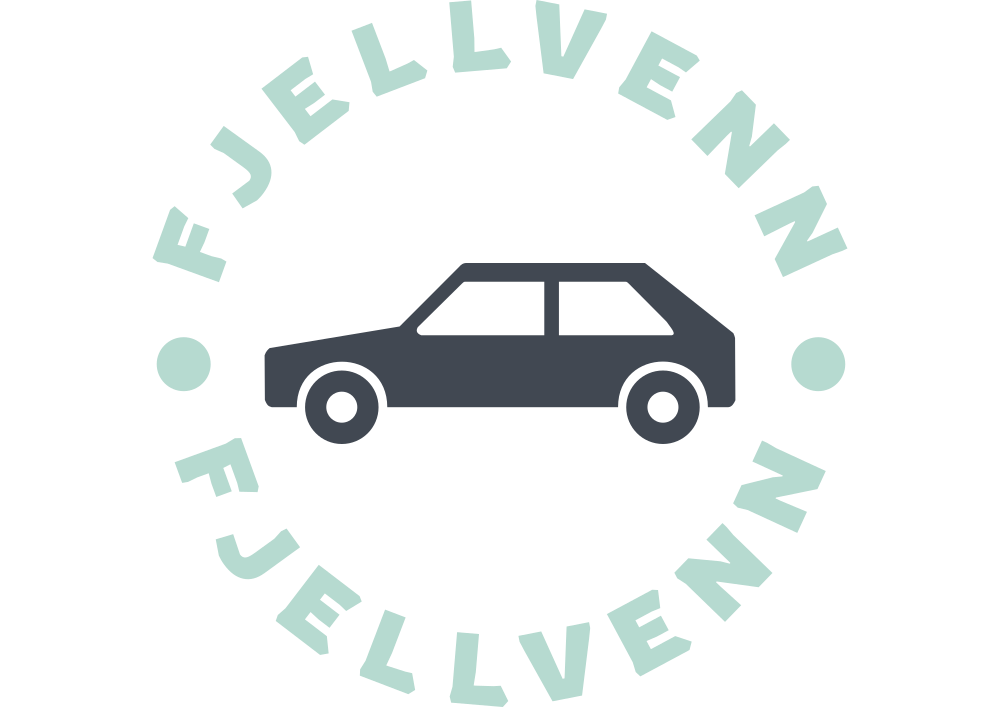 An app for outdoor enthusiasts looking to reduce emissions
HAVE YOU EVER DRIVEN WITH EMPTY SEATS IN A CAR?
In Europe, on average there are…
< 2 people in a car
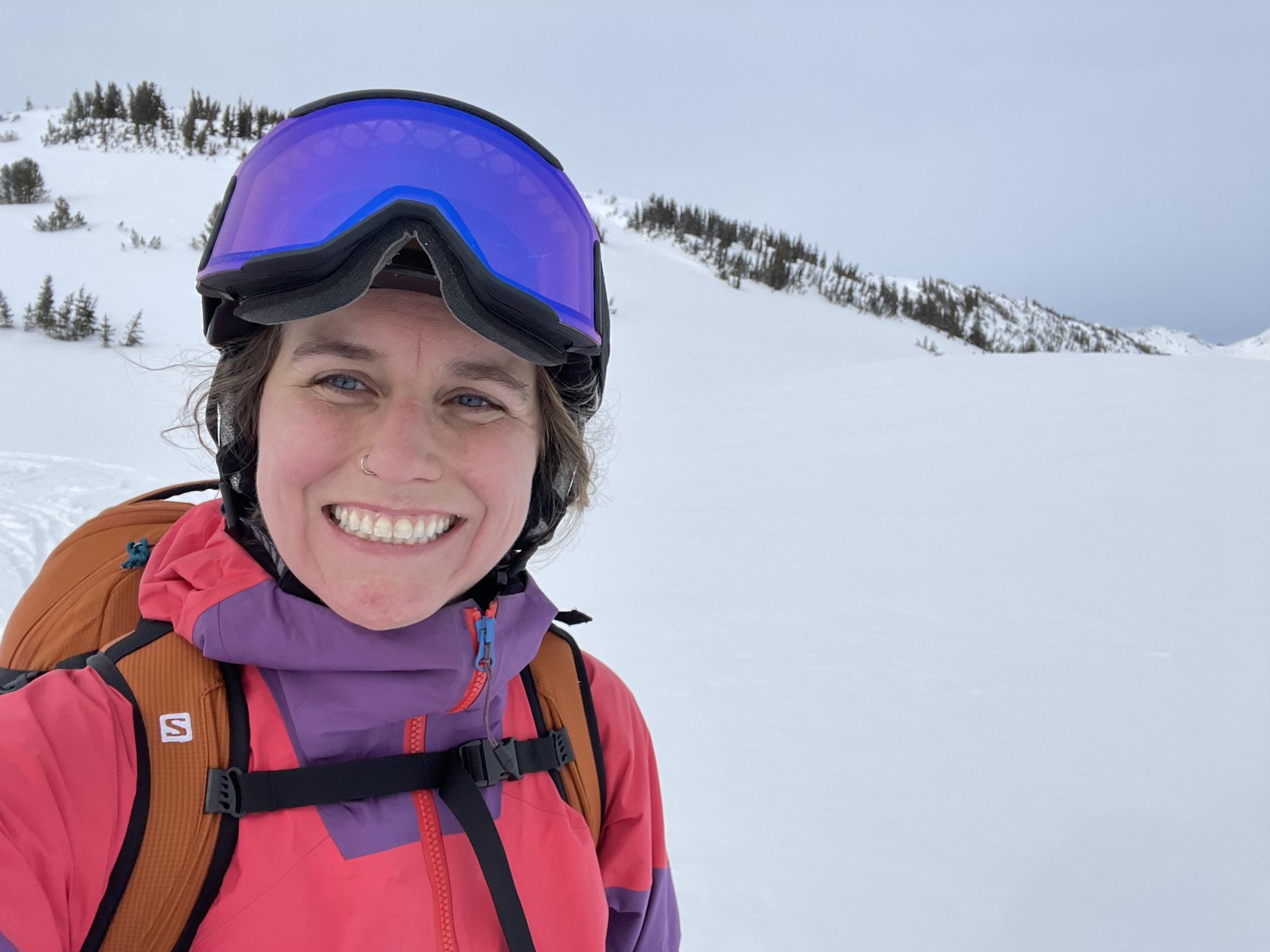 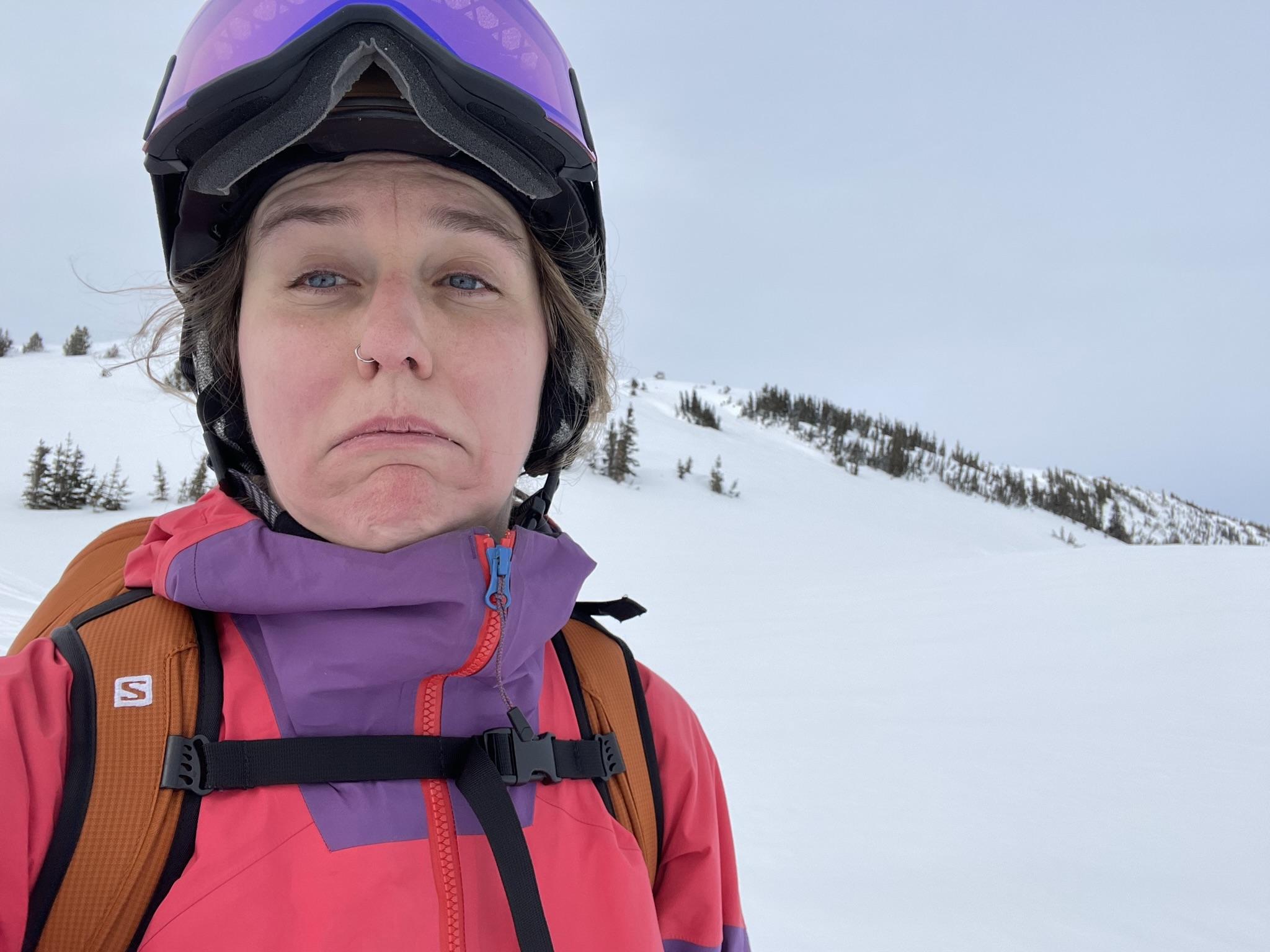 MEET PAULINA
International student who wants to go to the mountains but doesn’t own a car! She wants to buy a car to take her where she wants to go.
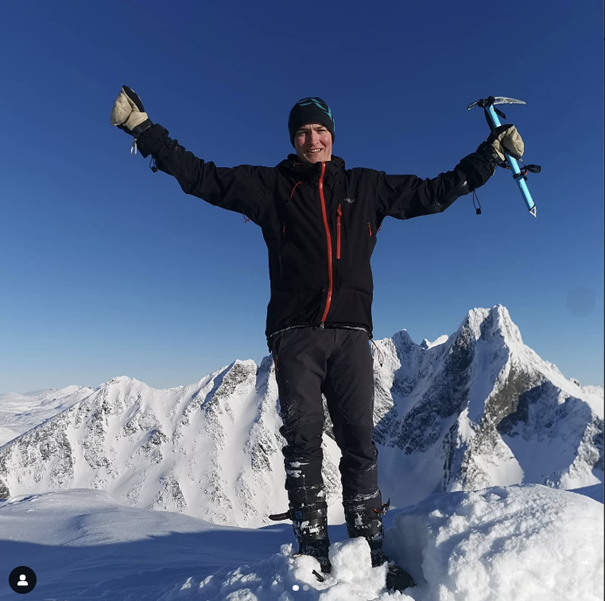 MEET HANS
Goes to mountains often BUT …Usually has empty seats in his car.He wants to be more sustainable but doesn’t know how!
FJELLVENN
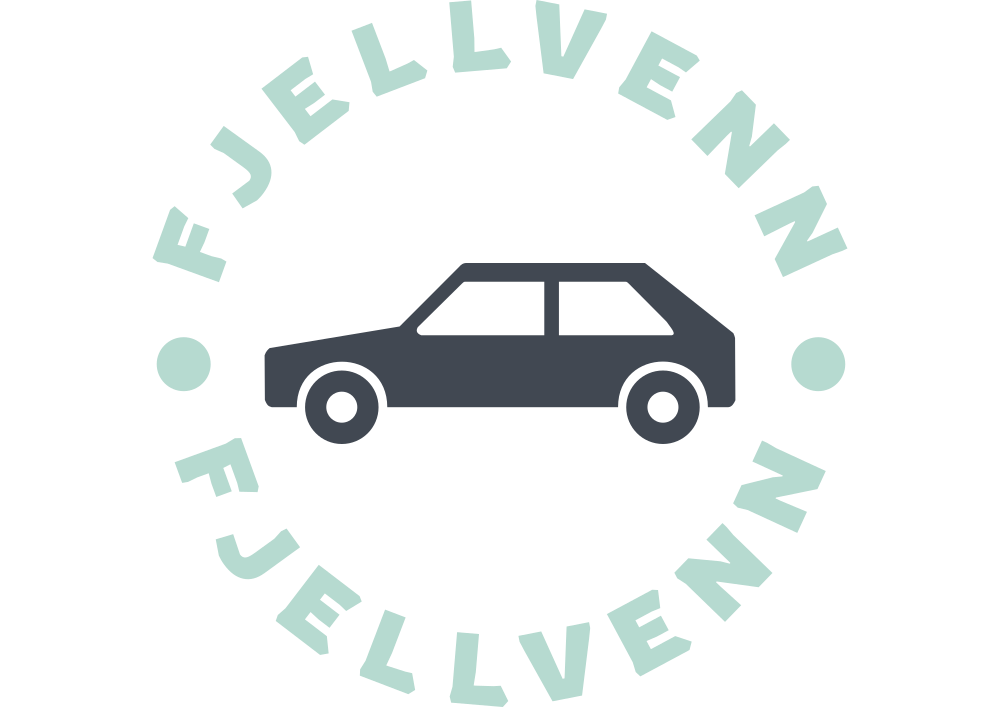 A carpool app that connects people in Sogndal and encourages people going to the outdoors (hiking, skiing, climbing, kayaking) to share rides and reduce emissions!
OBJECTIVES
Lower 
Emissions
Create Community
More Economic for Drivers
Reducing emissions with rideshare
Connecting people in the outdoors community
Encourage drivers to participate with added benefits (gas money, free parking)
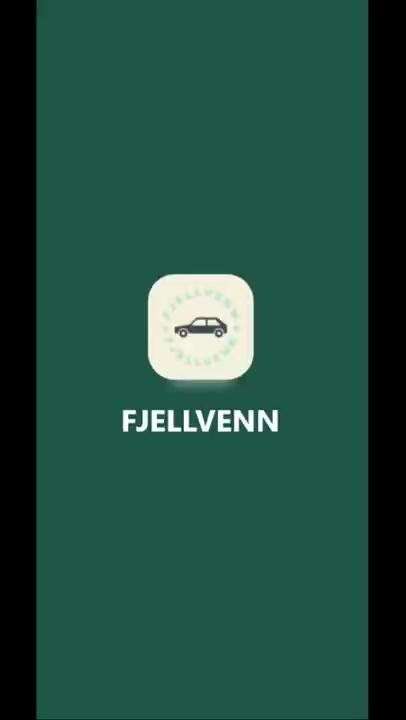 COMPETITORS
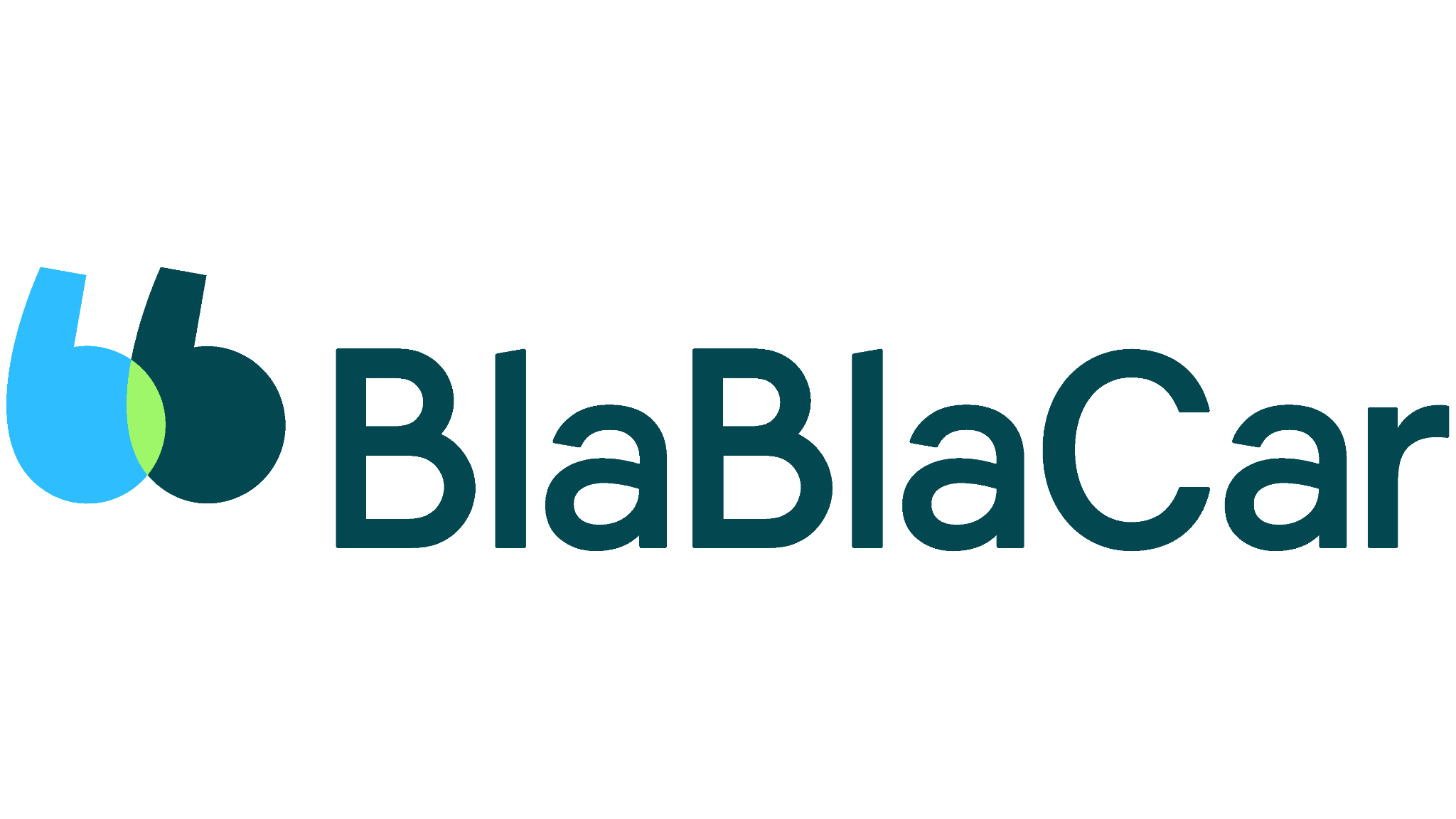 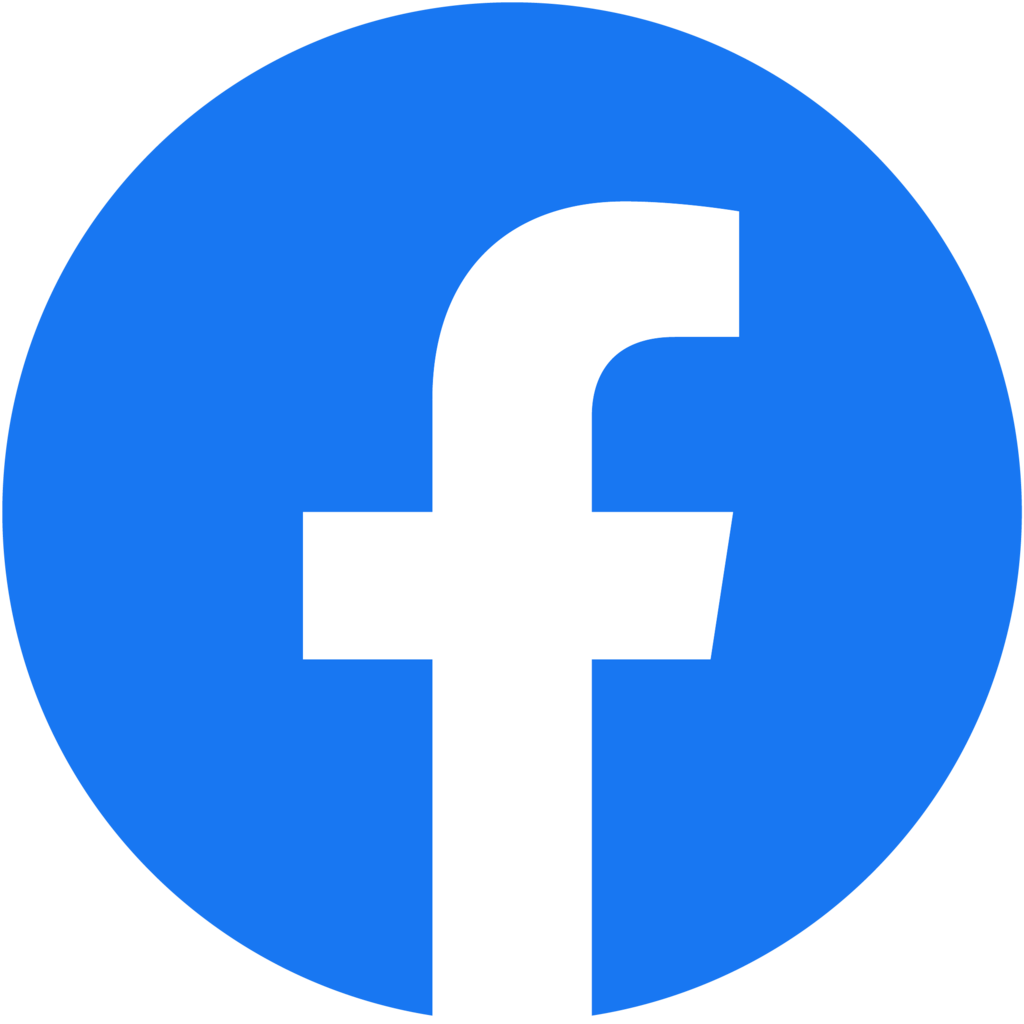 Offers carpooling but is not typically used in Sogndal
Offers carpooling but not widely used and doesn’t offer driver profiles
BUDGET
TIMING
4 Weeks
1 - 4 Weeks
1-4 Weeks
Total of 3 months
App development/Testing phase
Advertising  and marketing strategy.
Revising and 
App support
Finished and working app
EXISTING PARTNERS
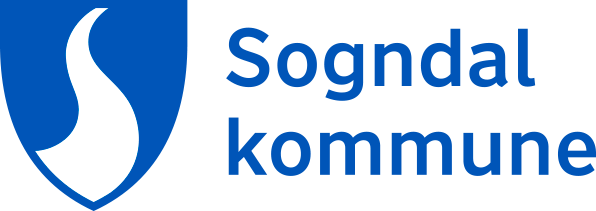 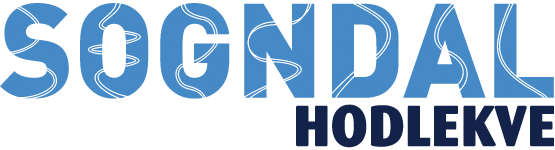 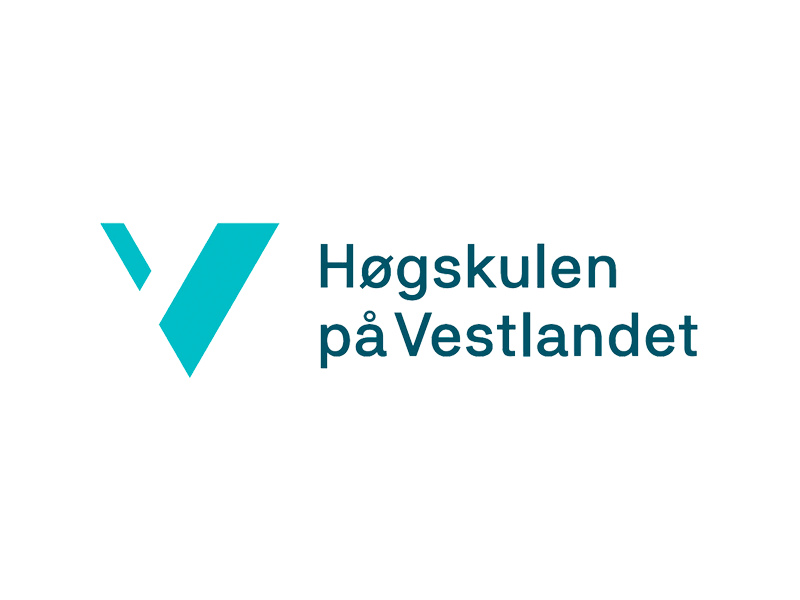 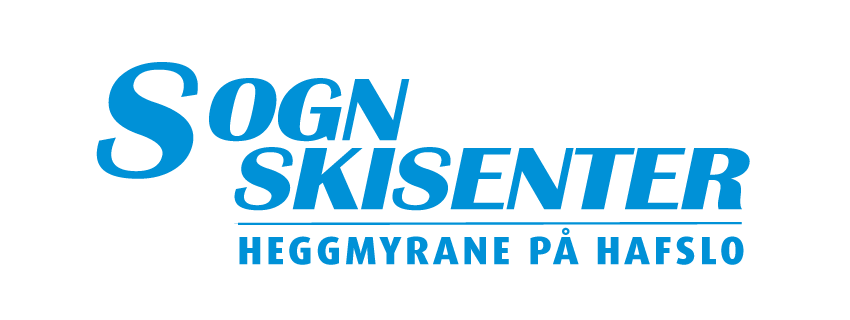 INVESTMENT
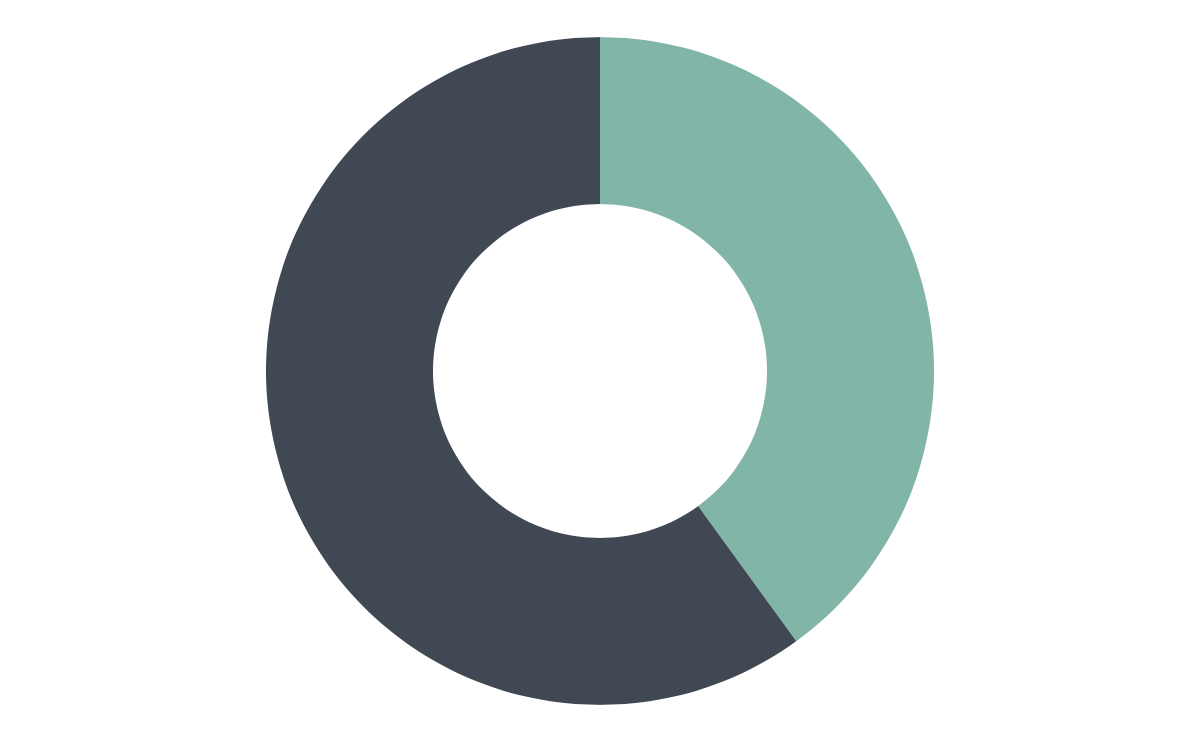 40%
60%
Existing Partners
Future Partners
Join us!
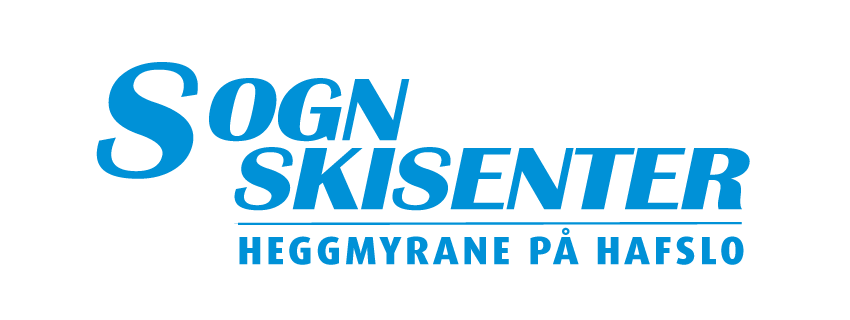 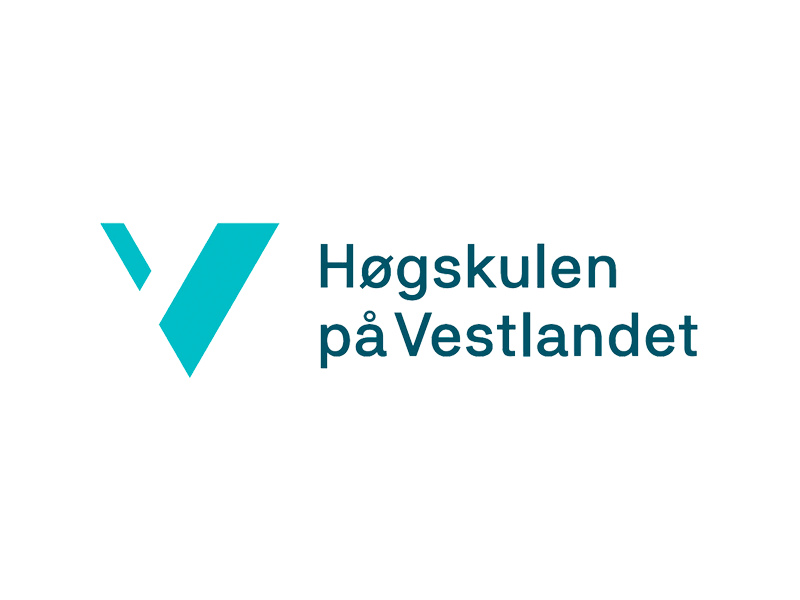 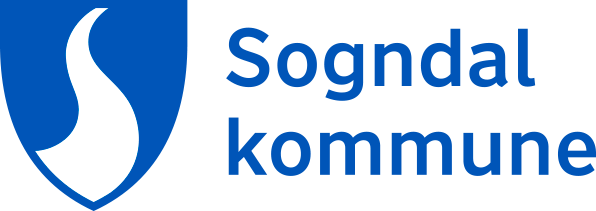 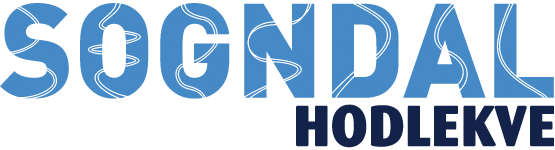 WITHOUT FJELLVENN
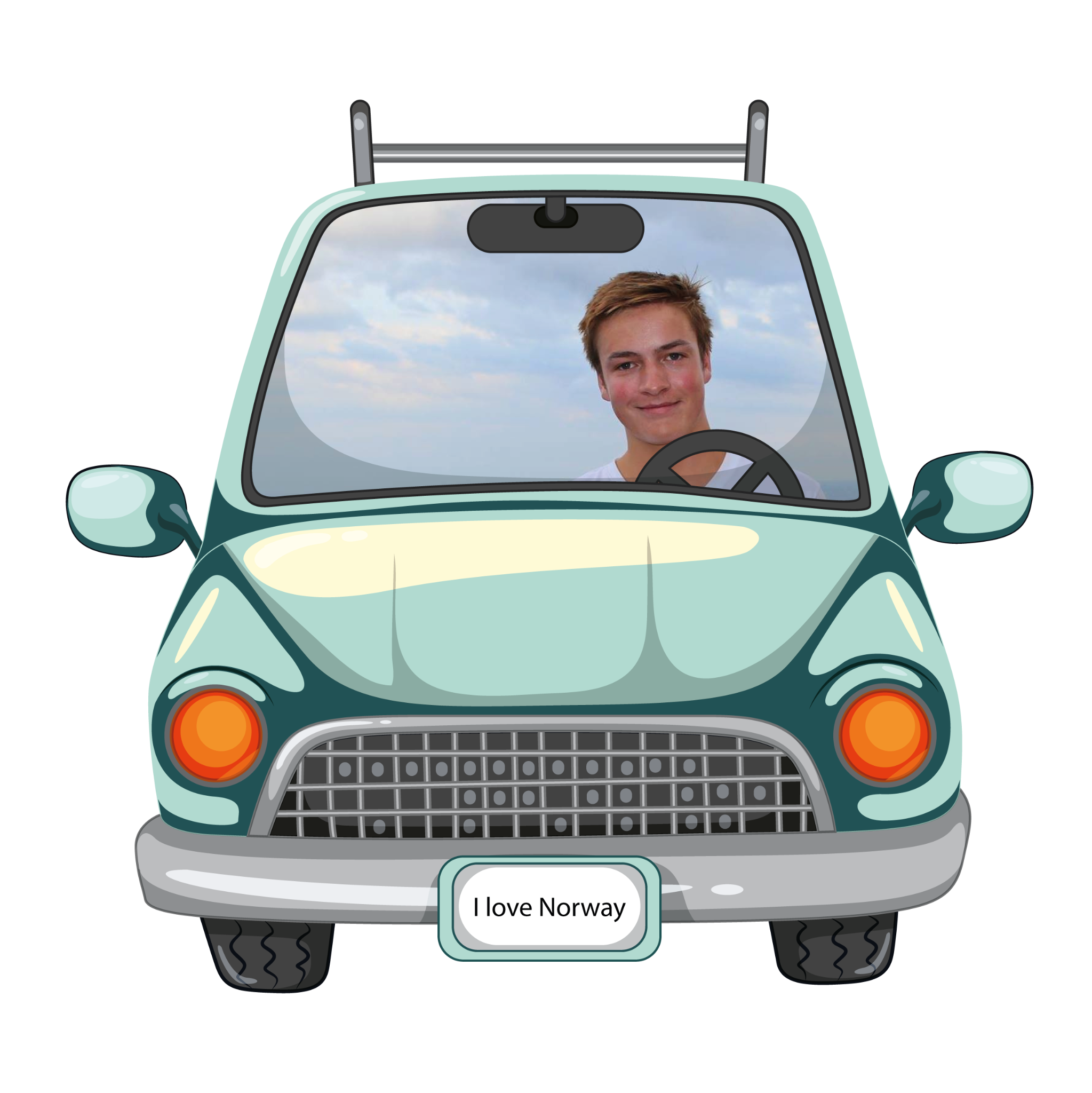 WITH FJELLVENN!
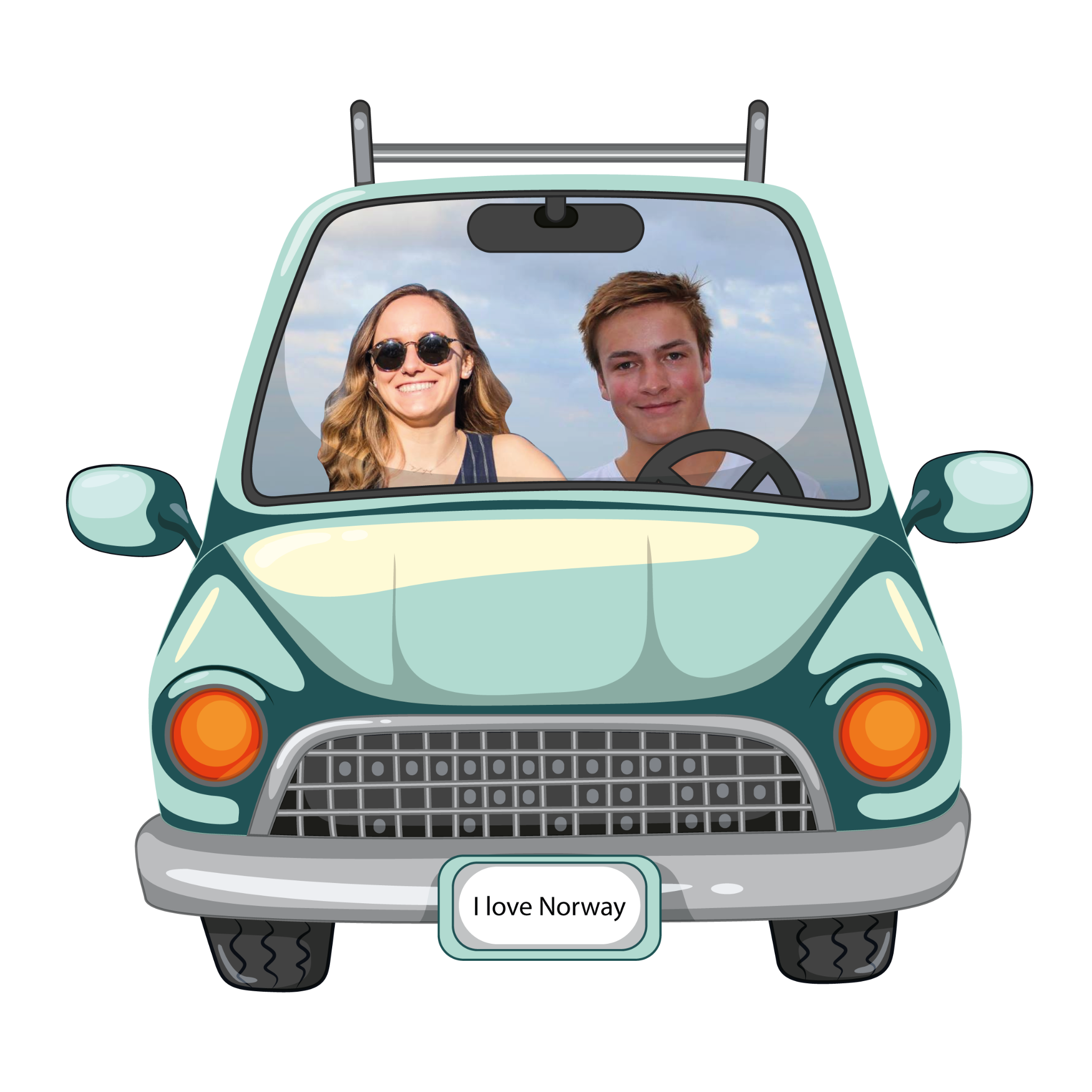 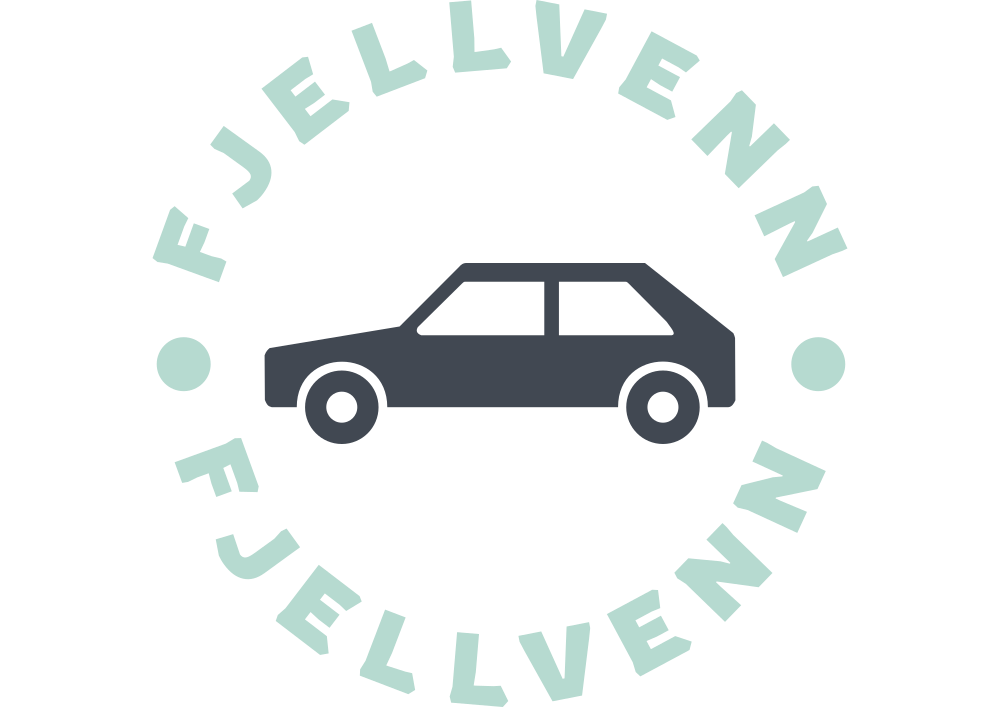 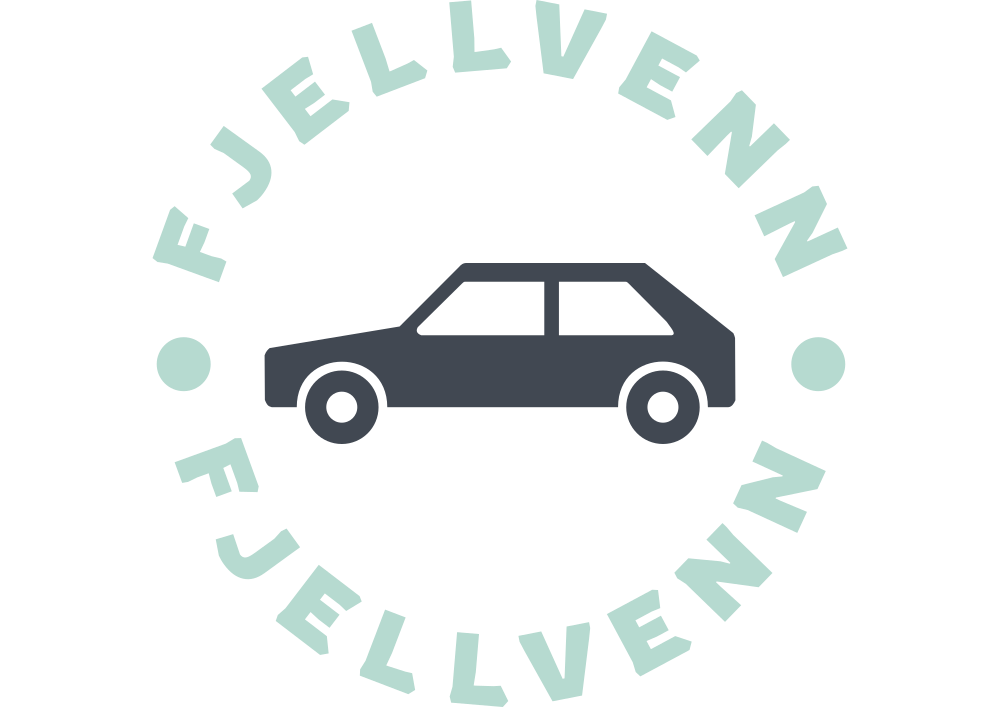 TAKK FOR TUREN!
Are you interested in investing in FJELLVENN?
hei@fjellvenn.no
+47  979 60 626 
fjellvenn.no
Please keep this slide for attribution